Одноклеточные организмы под микроскопом
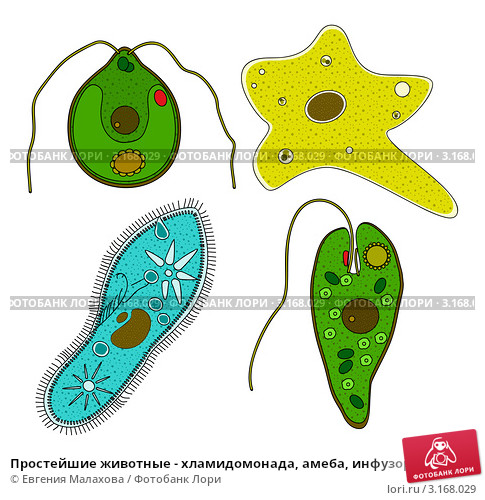 Амеба обыкновенная
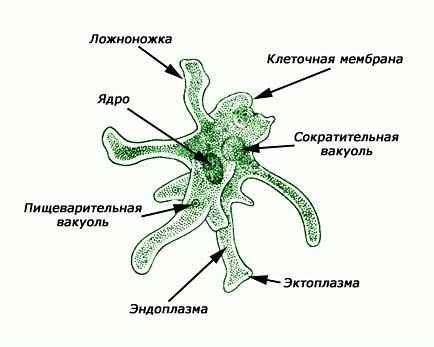 Инфузория-туфелька
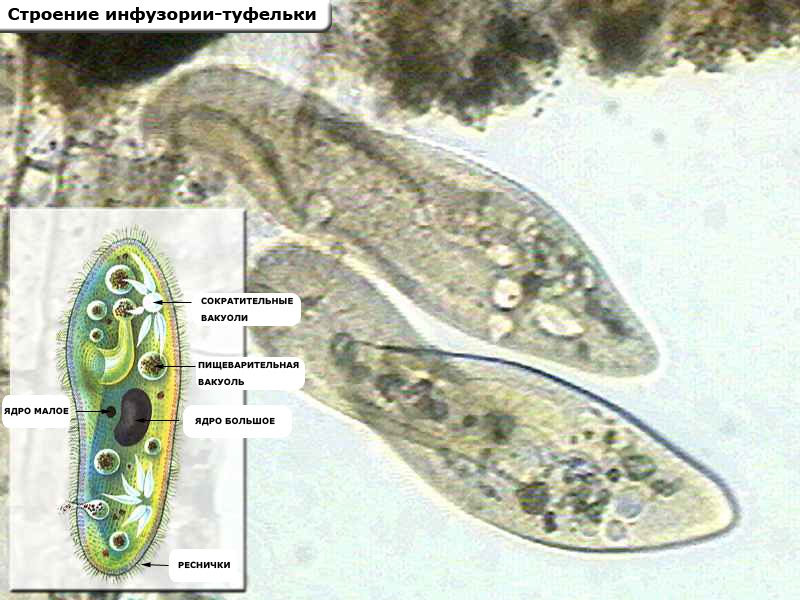 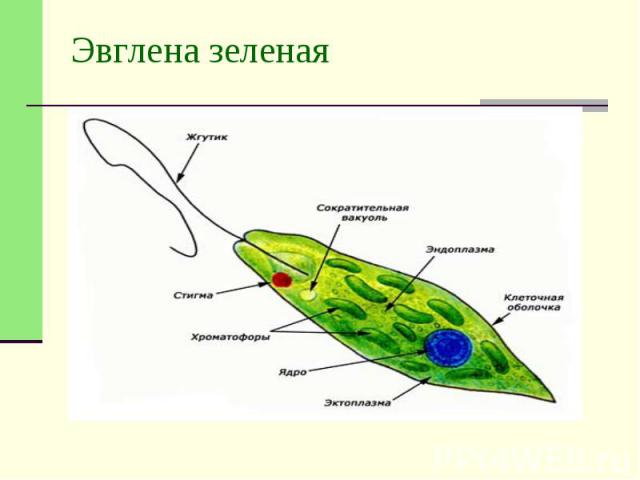 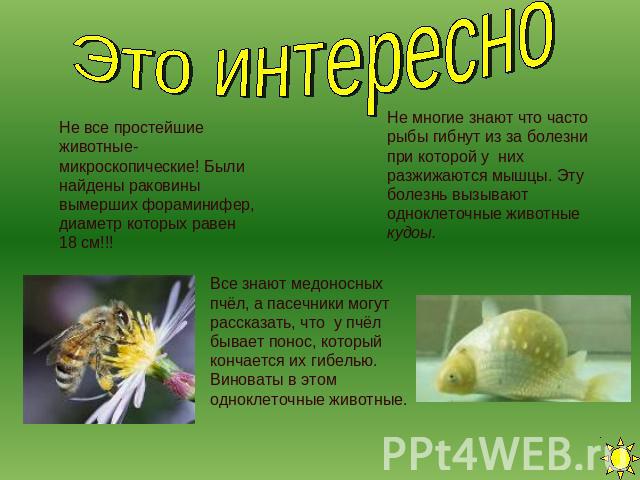